NMV-bijeenkomst 

   Fosfaatrechten juridisch aanvechtbaar?

6 oktober 2016

Joost de Rooij en Marieke Toonders
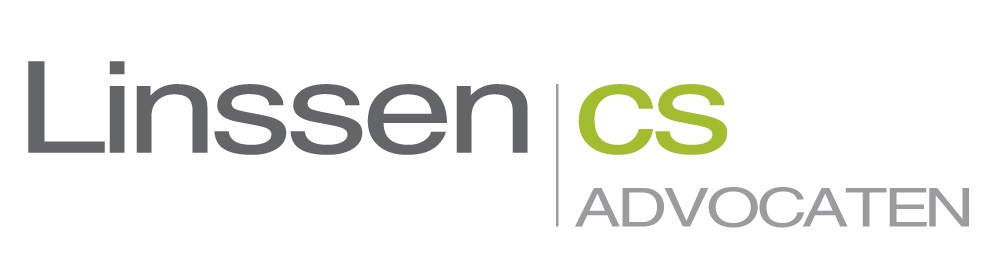 Tijdlijn invoering stelsel van fosfaatrechten
8 september 2016: publicatie wetsontwerp
Oktober 2016: behandeling Tweede Kamer
December 2016: behandeling Eerste Kamer
1 januari 2017: wet fosfaatrechten & grondgebonden groei
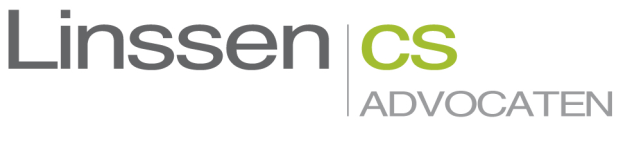 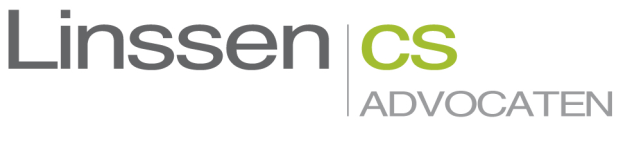 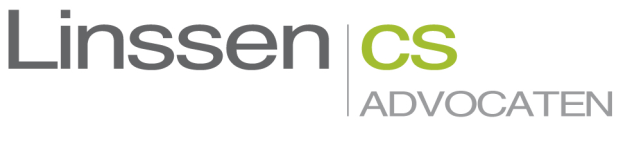 Doel van het stelsel
Doel van het nieuw te introduceren stelsel van fosfaatrechten voor melkvee is het zodanig reguleren van de fosfaatproductie dat geborgd wordt dat de nationale fosfaatproductie beneden het mestproductieplafond wordt gebracht.
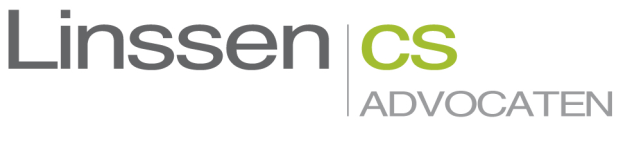 Productieverbod
Artikel 21b, lid 1 Meststoffenwet:
Het is een landbouwer verboden op zijn bedrijf in een kalenderjaar meer dierlijke meststoffen met melkvee, uitgedrukt in kilogrammen fosfaat, te produceren dan het op het bedrijf rustende fosfaatrecht. De productie van dierlijke mest meststoffen door melkvee wordt forfaitair vastgesteld overeenkomstig de regels, bedoeld in artikel 35. 

Artikel 21b, lid 2 Meststoffenwet:
Om bedrijfsspecifieke verantwoording voor de toekomst mogelijk te maken is in het wetsvoorstel een voorziening opgenomen die het mogelijk maakt om gebruik te maken van een door de Minister van Economische Zaken aan te wijzen methode en onder bij ministeriele regeling te stellen voorwaarden -> de KringloopWijzer ligt het meest voor de hand. 




Thans verantwoording afleggen op basis van de forfaitaire excretiewaarden uit de Meststoffenwet
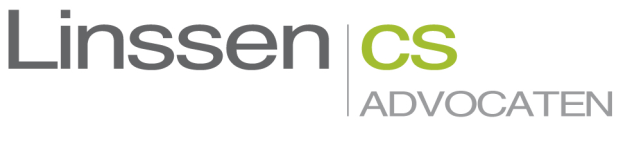 Toekenning van fosfaatrechten
Beschikking met een voor het bedrijf vastgestelde hoeveelheid fosfaatrechten, uitgedrukt in kilogrammen fosfaat

Peildatum: 2 juli 2015, de datum waarop de introductie van het fosfaatrechtenstelsel aan de Tweede Kamer is aangekondigd

Het gaat om het aantal gehouden stuks melkvee op 2 juli 2015 Voor melkvee dat na die datum is aangevoerd worden geen fosfaatrechten toegekend. De feitelijke omstandigheden zijn hierbij doorslaggevend.
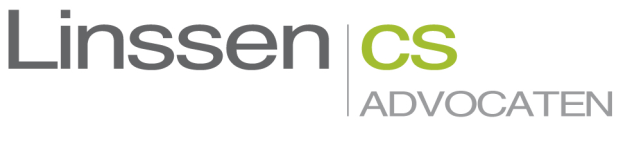 Knelgevallenregeling
Zeer beperkte knelgevallenvoorziening om landbouwers te compenseren die onevenredig benadeeld worden door de toepassing van de peildatum
Noodzaak om knelgevallenvoorziening in omvang te beperken: iedere extra toekenning van fosfaatrechten zal de omvang van de noodzakelijke generieke afroming verder vergroten
Het gaat om buitengewone omstandigheden; hiervan is uitsluitend sprake indien op 2 juli 2015 minimaal 5% minder kilogrammen fosfaat met melkvee op het bedrijf werd geproduceerd dan op het betreffende bedrijf gebruikelijk is door:
Bouwwerkzaamheden
Diergezondheidsproblemen
Ziekte van de ondernemer
Ziekte of overlijden van de mede-ondernemer of een bloed- of aanverwant in de eerste graad
Vernieling van (een deel van) de melkveestallen
Voor een knelgeval moet een onderbouwde melding worden ingediend.           RVO zal hiervoor een formulier beschikbaar stellen.
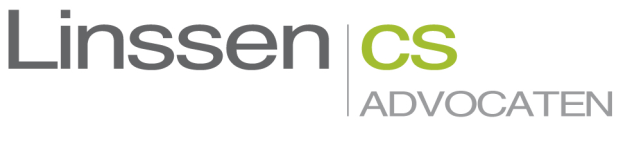 Overdracht van fosfaatrechten
Fosfaatrechten worden overdraagbaar zodat bedrijfsontwikkeling kan plaatsvinden

Registratie via RVO.NL, zoals bestaande systematiek voor overgang van varkens- en pluimveerechten
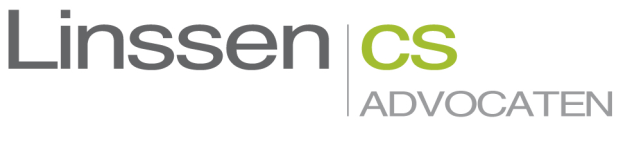 Verlaging van het productierecht
Afroming bij overdracht van fosfaatrechten: 10%
In geval van het leasen van fosfaatrechten zou tweemaal een korting van 10% worden opgelegd -> een dergelijke dubbele korting zou een onevenredig zware maatregel vormen waardoor het wetsvoorstel bepaalt dat de afroming bij lease wordt beperkt tot 10% 
Overdracht van fosfaatrechten aan eerste-, tweede- of derdegraads bloed- of aanverwanten is tevens vrijgesteld van de afroming bij overdracht

Generieke afroming of korting voor alle bedrijven waar fosfaatrechten op rusten
Afroming bij overdracht is een eerste stap. Dit zal echter onvoldoende zijn. Derhalve in het wetsvoorstel een voorziening (artikel 33b Meststoffenwet) om bij algemene maatregel van bestuur generiek fosfaatrechten af te romen
Het voornemen bestaat om per 1 juli 2017 het definitieve afromingspercentage kenbaar te maken aan de sector. 
Percentage zal hoger uitvallen dan 4%, maar het streven bestaat het percentage niet hoger te laten zijn dan 8%
De generieke afroming zal per 1 januari 2018 worden geeffectueerd
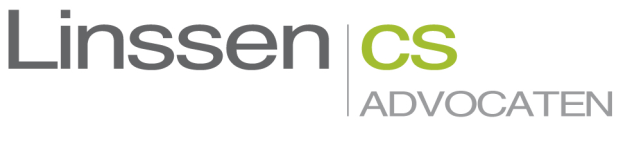 Compensatie voor grondgebonden bedrijven
Artikel 33b, lid 2 Meststoffenwet; voorziening die het mogelijk maakt om bij algemene maatregel van bestuur bedrijven die op de peildatum van 2 juli 2015 grondgebonden waren geheel of gedeeltelijk vrij te stellen van de generieke afroming zoals deze is voorzien per 1 januari 2018. 

Er moet sprake zijn van latente plaatsingsruimte -> melkveefosfaatruimte

Bedrijven met latente plaatsingsruimte zullen geheel of gedeeltelijk vrijgesteld worden van de generieke afroming
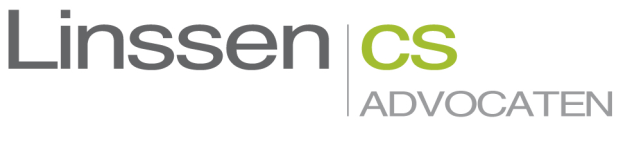 Fosfaatbank
Vanaf het moment dat geborgd is dat de nationale fosfaatproductie weer onder het fosfaatproductieplafond is gekomen, bestaat het voornemen om fosfaatrechten die worden afgeroomd bij overdracht via een fosfaatbank weer toe te delen. 
De fosfaatbank zal aan bedrijven ontheffing verlenen van het verbod om fosfaat met melkvee te produceren
Ontheffingen zullen bedrijfsgebonden en niet overdraagbaar worden
Nadere voorwaarden verbonden aan ontheffingen die gerelateerd zijn aan milieu- en maatschappelijke doelen
Ontheffingen zullen worden verleend ter bevordering van de grondgebondenheid, duurzaamheid, dierenwelzijn en stimuleren jonge landbouwers
Voor het kunnen aanvragen van ontheffingen zal een regeling ontheffing fosfaatrechten Meststoffenwet worden opengesteld
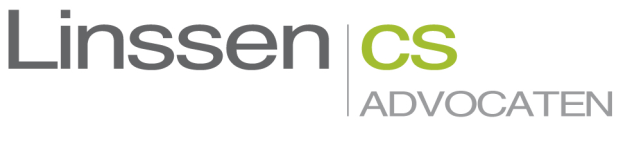 Generieke afroming varkens- en pluimveerechten
Overschrijding van het nationale mestproductieplafond: er kan niet volstaan worden met afroming bij overdracht van productierechten (thans artikel 32, lid 1 en 2 Meststoffenwet)

Om tijdige en adequate sturing mogelijk te maken is in het wetsontwerp (artikel 33b, lid 1 Meststoffenwet) een voorziening opgenomen die een generieke afroming van varkensrechten en pluimveerechten mogelijk maakt bij algemene maatregel van bestuur
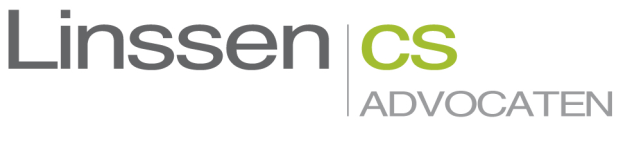 Omzetting van productierechten
Uitwisseling tussen varkens-, pluimvee- en fosfaatrechten is mogelijk (artikel 33a Meststoffenwet)

Bij algemene maatregel van bestuur worden voorwaarden gesteld aan de omzetting van productierechten

Omzetting alleen mogelijk als landbouwer op wiens bedrijf het om te zetten productierecht rust, hiermee instemt
Er mag geen sprake zijn van een toename van de hoeveelheid geproduceerde stikstofverbindingen, fosfaat en fijn stof
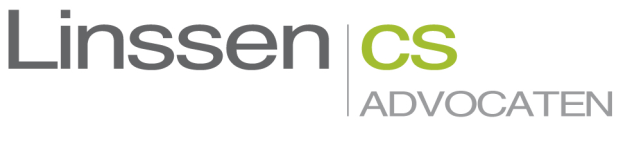 Inmenging in eigendom
Mogelijkheden om melkvee te houden worden beperkt
Eigendomstoets o.g.v. het Europees Verdrag tot Bescherming van de Rechten van de Mens en de Fundamentele Vrijheden (EVRM)
Beoordeeld dient te worden of de inmenging in het eigendom moet worden aangemerkt als regulering van eigendom
Kan inmenging worden gerechtvaardigd? -> fair balance
Staatssecretaris heeft niet voor alle inmengingen onderzocht of sprake is van fair balance
Renovatie van stallen
Melkveefosfaatruimte
Generieke afroming
Afroming bij overdracht
Volgens Staatssecretaris rusten op fosfaatrechten geen zelfstandige eigendomsrechten
Naar onze mening is ten aanzien van de vier onderwerpen spraken van inmenging in de zin van artikel 1 EP
Inmenging gerechtvaardigd?
3 belangrijke vragen bij toetsing
Is nationale rechtsgrondslag voldoende toegankelijk, precies en voorzienbaar?
Is de inmenging in het eigendom in overeenstemming met het algemeen belang?
Is de inmenging proportioneel (fair balance)? -> redelijke mate van evenredigheid tussen het te dienen doel en de gekozen middelen (individuele buitensporige last?)
Staatssecretaris heeft ten aanzien van de vier onderwerpen een zeer magere beoordeling uitgevoerd t.a.v. het aspect eigendomsbescherming
Beperkte knelgevallenvoorziening, waardoor in sommige gevallen sprake kan zijn van individuele buitensporige last
Kritische kanttekeningen
Kritisch advies van de Afdeling advisering van de Raad van State over invoering stelsel fosfaatrechten
Inmenging in eigendomsrecht -> er wordt geen rekening gehouden met op zichzelf gewoon toegestane uitbreiding van de veestapel na 2 juli 2015
Eigendomstoets op grond van het Europees Verdrag voor de rechten van de Mens -> beoordeeld moet worden of er een behoorlijk evenwicht is tussen de vereisten van het algemeen belang van de samenleving en de bescherming van de fundamentele rechten van de eigenaar (fair balance)
Meerdere inmengingen in het eigendom welke door de staatssecretaris niet allemaal zijn beoordeeld
Staatssecretaris heeft advies van de Afdeling advisering van de Raad van State gedeeltelijk terzijde geschoven
	Advies: het besluit waarin het aantal fosfaatrechten zal worden vastgesteld, kritisch beoordelen en indien noodzakelijk bezwaar en beroep indienen
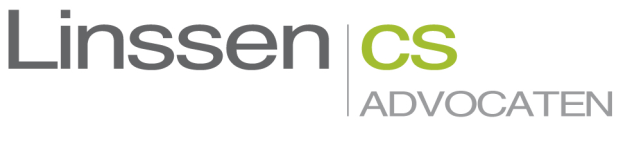 Vragen?
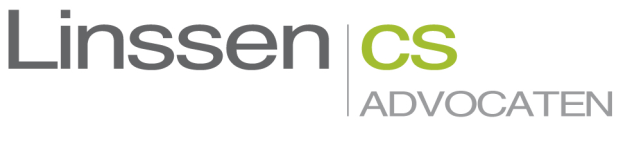 Hartelijk dank voor uw aandacht
Contact
mr. M.I.J. Toonders en mr. dr. J.J.J. de Rooij
E-mail: 	m.toonders@linssen-advocaten.nl 		j.derooij@linssen-advocaten.nl
Tel.:		013 5420400
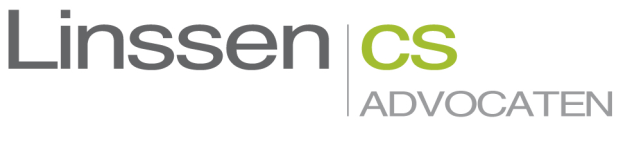